Ageing well in South Ayrshire:

realising the human rights of older Scots. 



Dr Donald Macaskill
CEO, Scottish Care
What is ageing well for me?
What is social care?
Owning up to ageism
Older age as a human right
The potential of ‘holism’
What is ageing well

Wellness is individual it is not wholeness
Citizenship
Belonging
Transport 
Access to services 
Adequacy of resource
Having voice, place and opportunity.
social care as: 

‘The enabling of those who require support or care to achieve their full citizenship as independent and autonomous individuals. It involves the fostering of contribution, the achievement of potential, the nurturing of belonging to enable the individual person to flourish.’
Human Rights have at their core the recognition that all human beings have an equal moral worth and inherent dignity.
Where, after all, do universal human rights begin? In small places, close to home - so close and so small that they cannot be seen on any maps of the world. Yet they are the world of the individual person; the neighborhood he lives in; the school or college he attends; the factory, farm, or office where he works. 
Such are the places where every man, woman, and child seeks equal justice, equal opportunity, equal dignity without discrimination. Unless these rights have meaning there, they have little meaning anywhere. Without concerted citizen action to uphold them close to home, we shall look in vain for progress in the larger world.

Eleanor Roosevelt
“The future belongs to those who believe in the beauty of their dreams.”Eleanor Roosevelt
Mary: 
isn’t that about having the right to be human? – isn’t it?
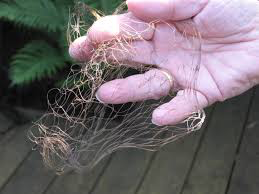 Dr Donald Macaskill
Tel: +44 7545 847382
donald.macaskill@scottishcare.org
X formerly known as Twitter: @DrDMacaskill 
www.scottishcare.org